Animace škol - seminář pro školy
 MAS SKCH, z.s.Datum konání: 25. 1. 2018 začátek od 09:00Místo konání: Volnočasové centrum Luže, Žižkova 178, 53854 Luže
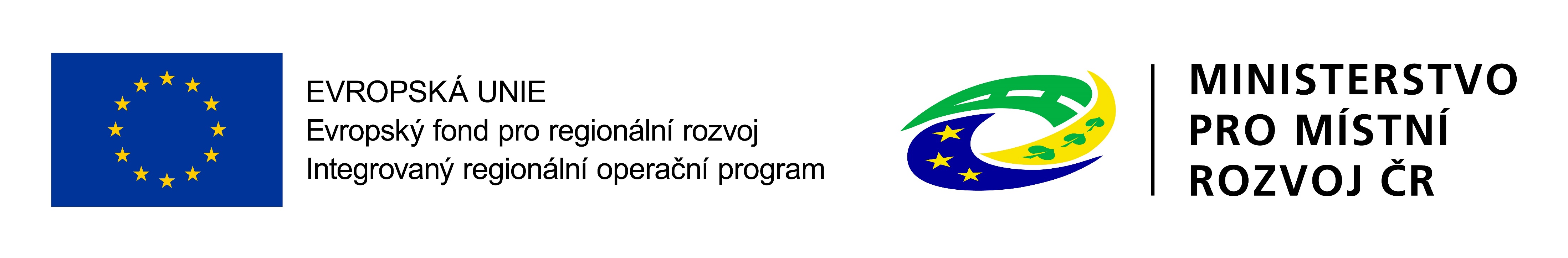 PROGRAM:MAS SKCH – přehled oblastí spolupráce (šablony, MAP, 
                   GDPR, MZU-regionální soudržnost, APZ apod.)  šablony - monitorovací zpráva a zkušenosti s vyplněním,
               časté nedostatky  šablony II – co se připravuje, novinky (ŠD, ŠK, SVČ, ZUŠ,
 	speciální školy, 	zájmové…) MAP2 – smysl zapojení, přínos pro školu, rozsah spolupráce, 
		    aktivity MAS SKCH,  IROP – výzvy pro MŠ, ZŠ apod. v r. 2018, KAP Kulaté stoly – aktuální potřeby MŠ/ZŠ
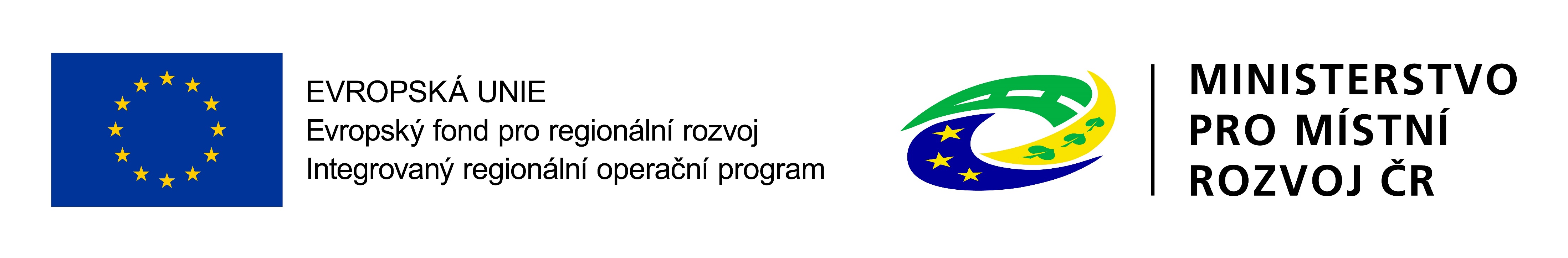 Aktivity v projektu MAP II
Rozvoj Místního akčního plánu – aktualizace strategického dokumentu, společné plánování v realizačním týmu, se zástupci všech zapojených škol, experty a v pracovních skupin: 
Financování
Čtenářská gramotnost - zástupce
Matematická gramotnost – zástupce (návaznost na RVP MAT na SŠ?)
Rovné příležitosti
 Evaluace a monitoring MAP 
Řízení projektu
Implementace MAP – rozdělena do 3 akčních plánů 12, 12 a 18 měsíců
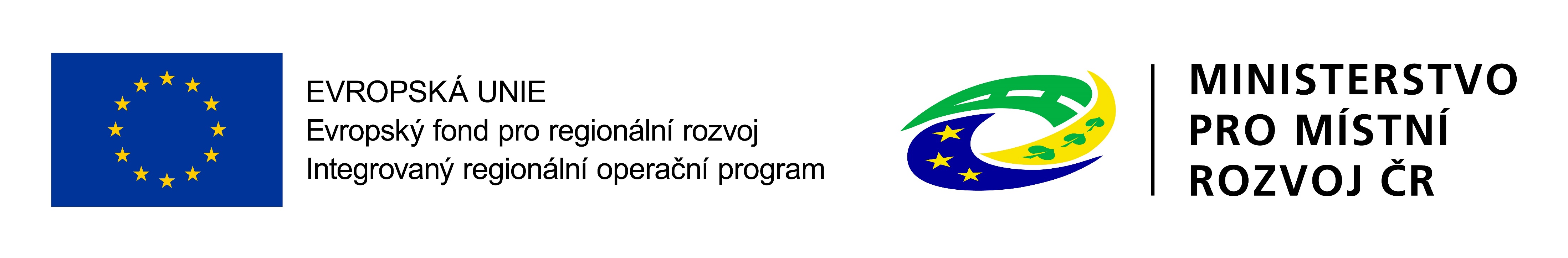 MAP 2
1.9. 2018 – 28.2. 2022
Spolupráce  prostřednictvím kontaktní osoby za každou školu
Vypracování odpovědí na dotazníková šetření
Reflexe výstupů dotazníkového šetření, analýza  a  zpracování Popisu potřeb školy, 2x za dobu realizace
Účast v rámci implementačních projektů dle zájmu školy
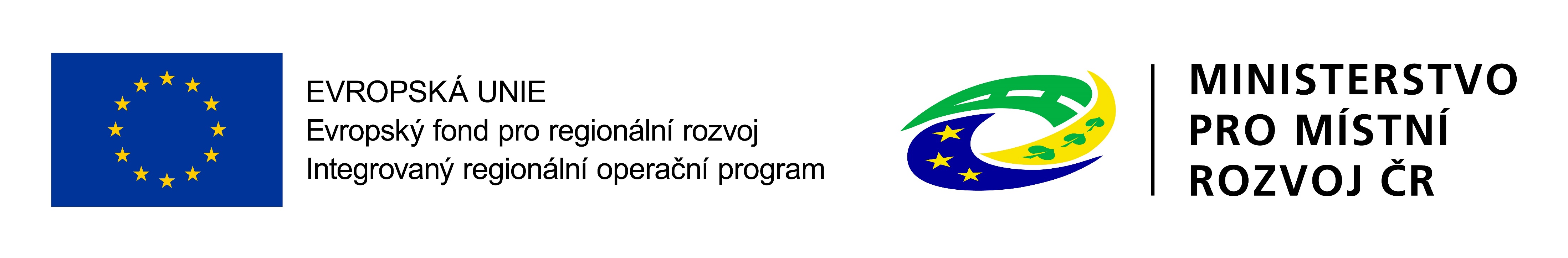 Implementační projekty
Povolání pro život – projekt zaměřený na spolupráci  ZŠ a podniků v regionu
Mobilní techno hrátky v ORP Chrudim – podpora polytechnického a přírodovědného vzdělávání ve spolupráci s Univerzitou Pardubice
Podpora přechodu mezi stupni vzdělávání formou soutěží  pro děti z MŠ při nástupu do ZŠ a žáky ZŠ při nástupu na SŠ
Podpora přírodovědného vzdělávání a čtenářské gramotnosti – exkurze v rámci Geoparku Železné hory, bajky v zahradách MŠ
Inkluze v praxi – sdílení dobré praxe v oblasti inkluze
Vzdělávání a informační akce – workshopy, setkávání, přednášky odborníků dle požadavků škol, informační servis
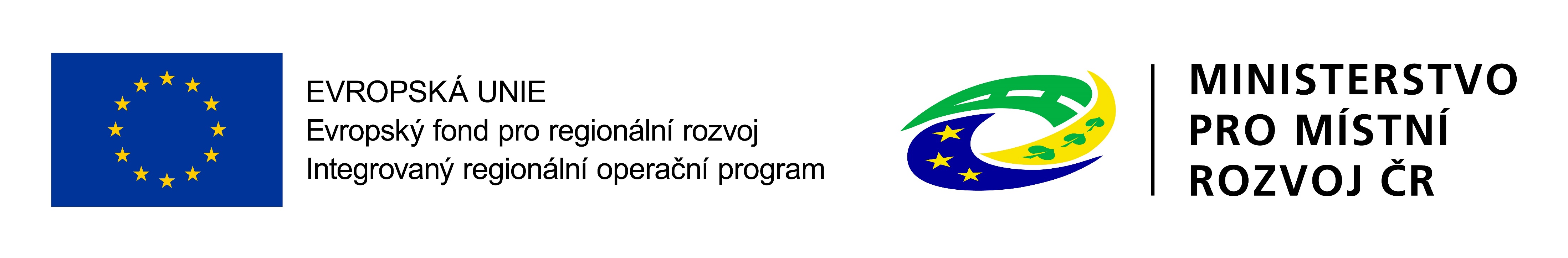 Inkluze v praxi
1) Rozvoj potenciálu pedagogů a asistentů pedagoga formou sdílení dobré praxe, a zkušeností za metodické podpory expertního týmu poradců v oblasti inkluze (mobilní tým – intervence na školách, sdílení zkušeností, praxe budoucích s. pedagogů)
2)sdílení praktických zkušeností z implementace a dalšího využití pedagogických dokumentů - pokračování PA 1 a PA 2 
3)sdílení pedagogických zkušeností s rodiči – osvětové akce, besedy, zkušenosti metodiků prevence (přednášky, semináře, workshopy, vzdělávání
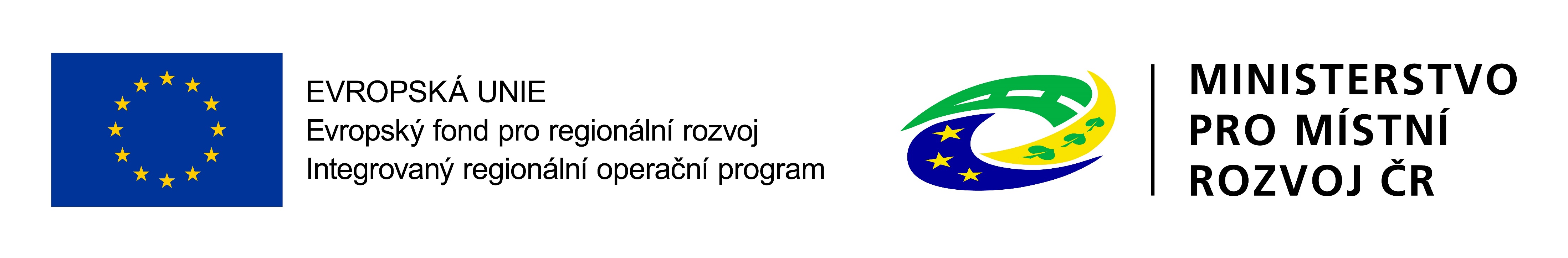 Výzvy MAS SKCH
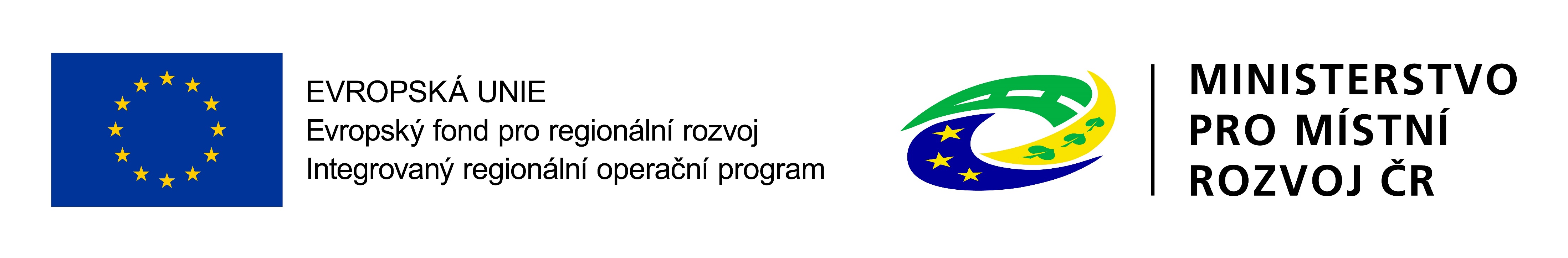 Projekty MAS - APZ
Spolupráce s Centrem podpory školám v oblasti společného vzdělávání – vzniká databáze kontaktů na organizace, subjekty, jejichž činnost souvisí s inkluzí, s aktivitami v oblasti sociálního či zdravotního znevýhodnění) – sběr kontaktů za území
APZ – pilotní ověření asistenta prevence zdraví (obdoba školního asistenta)
MZU – místně zakotvené učení – Muzeum zdraví
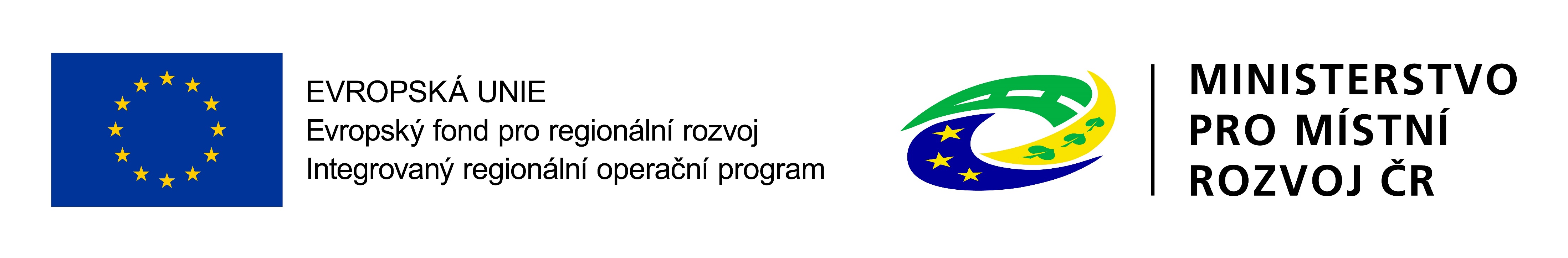 MZU – místně zakotvené učení
Z angl. place-based education Reaguje na současné trendy ve školství (objem na úkor kvality) a společenském vývoji (vykořenění, globalizace) Vyvíjí se na pomezí EVVO, ochrany přírody a komunitního rozvoje Prostředí místa je jednotícím kontextem pro výuku Klade důraz na zapojení veřejnosti Využívá tzv. servisních projektů, které mají praktický význam pro místo a školu Vede k lepším studijním výsledkům žáků, k poklesu kázeňských problémů, vyššímu ocenění a podpoře škol, větší spokojenosti a nižší fluktuaci učitelů a obnovenému povědomí o hodnotách místa a obce
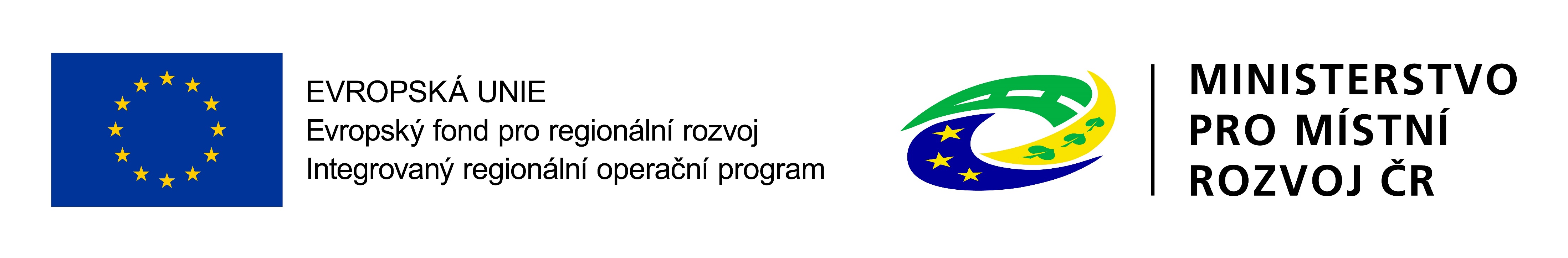 MZU – místně zakotvené učení
Místně zakotvené učení – tři hlavní cíle (krmíme tři ptáčky jedním semínkem) 
Zlepšení studijních výsledků žáků, úspěch pro každého žáka 
Udržitelný rozvoj obce (zlepšení kvality životního prostředí a moudré nakládání se zdroji, sociální spravedlnost, ekonomická vitalita – zlepšení ve všech 3 pilířích UR) 
Výchova k aktivnímu občanství, k zodpovědnému správcovství místa, obce
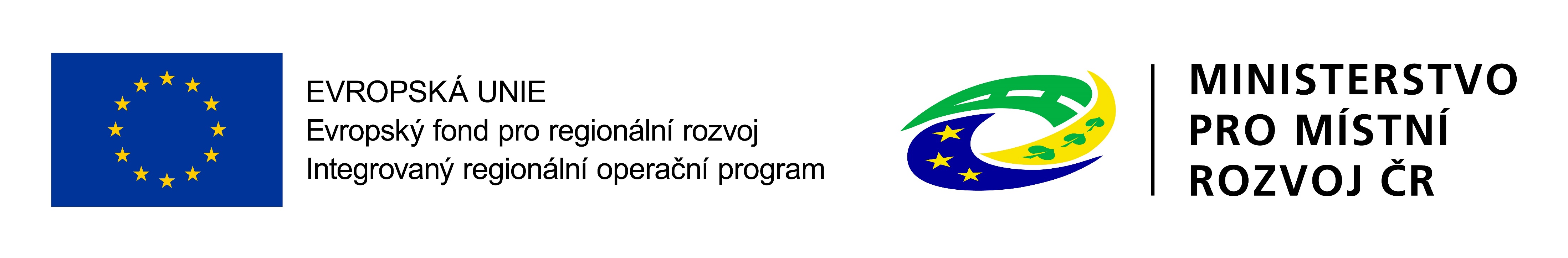 Z angl. place-based education Reaguje na současné trendy ve školství (objem na úkor kvality) a společenském vývoji (vykořenění, globalizace) Vyvíjí se na pomezí EVVO, ochrany přírody a komunitního rozvoje Prostředí místa je jednotícím kontextem pro výuku Klade důraz na zapojení veřejnosti Využívá tzv. servisních projektů, které mají praktický význam pro místo a školu Vede k lepším studijním výsledkům žáků, k poklesu kázeňských problémů, vyššímu ocenění a podpoře škol, větší spokojenosti a nižší fluktuaci učitelů a obnovenému povědomí o hodnotách místa a obce
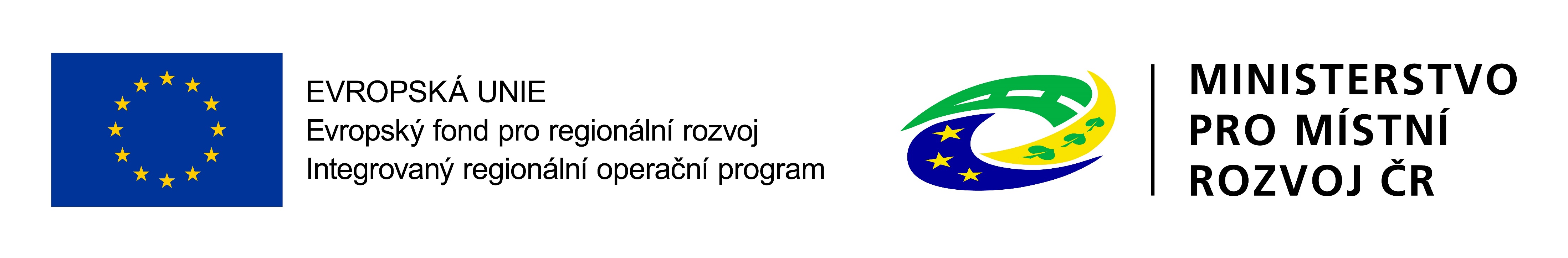 Učení se přesouvá mimo třídu – ven do obce a jejího okolí 
Učení se soustředí na místní témata a souvislosti 
Učení je pro žáka osobně relevantní 
Podporou pro učení jsou partnerství v obci – s místními organizacemi, podnikateli, vedením obce apod. 
Učení je mezipředmětové, mezioborové – hranice mezi předměty se rozplývají, jsou prostupné 
Učení vychází ze vztahu člověka k místu, dál jej rozvíjí a podporuje 
Učíme se v místě, ale toto místní učení slouží jako základ pro porozumění a účast na řešení regionálních a globálních problémů 
MZU je nástrojem učení, ne něčím navíc 
Učitel není zdroj všeho vědění, ale zkušený průvodce procesem, v němž i on se učí; učiteli jsou i odborníci, znalci, pamětníci 
MZU cestou tzv. servisních projektů přináší hmatatelné, užitečné, praktické výsledky
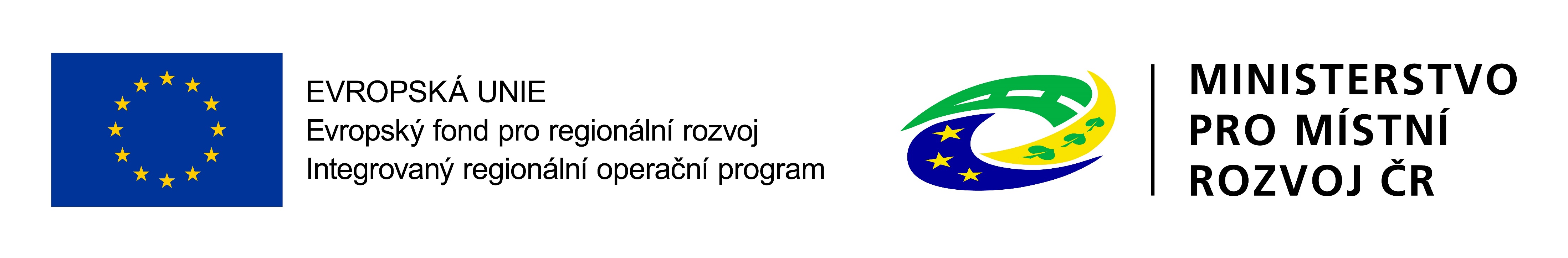 Co je v MZU důležité 
Téma je základem kurikula 
Žáci nekonzumují předžvýkané znalosti, ale vytvářejí si své vlastní – nejsou jen konzumenty znalostí, které vytvořili jiní 
Žáci mají vliv na to, jakým tématem se budou zabývat 
Učitelé vytvářejí vlastní osnovy, neaplikují jen osnovy vytvořené jinde a jinými 
Žáci jsou vnímáni jako občané plnohodnotně se zapojující do života v obci 
Výuka s vazbou na místo + zapojení žáků do realizace – servisní učení 
Zájemci o spolupráci: info@masskch.cz
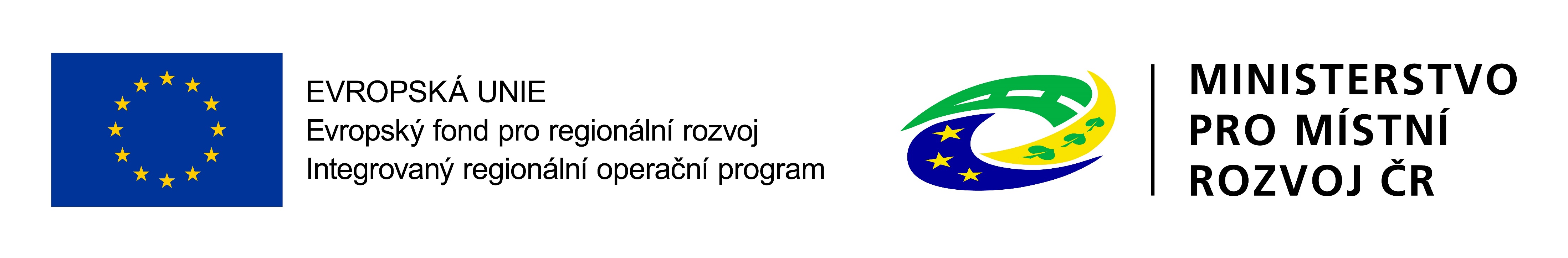 KA 2 - Podpora polytechnického vzdělávání
Aktivita bude realizována prostřednictvím 20 škol, které vybral Pardubický kraj na základě skupin oborů, které jsou v souladu s požadavky trhu práce v Pardubickém kraji podle Krajského akčního plánu a které zohledňují další nadstavbové věci jako např. sektorové dohody. Tyto školy o zapojení do projektu projevily zájem. Každá SŠ naváže partnerství s 2-3 ZŠ. Bude probíhat spolupráce učitelů přírodovědných a technických předmětů při vzdělávání na přípravě projektových dnů a na přípravě kroužků.
Je nějaká ZŠ zapojena?
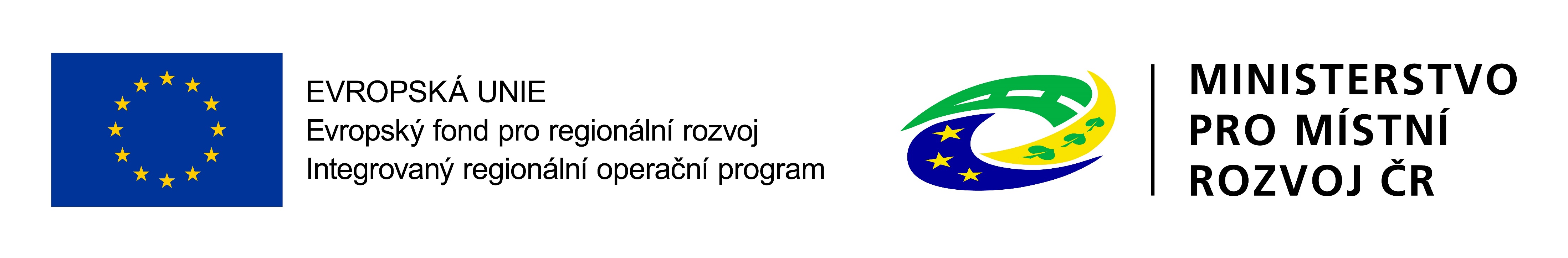 Nabídka APIV
• nulová administrativní zátěž pro školu, neboť realizátorem je NIDV
• NIDV průběh a efektivitu nabízených služeb se školou konzultuje, aby byly splněny    	potřeby školy
• akreditované vzdělávací kurzy, probíhají ve škole (dle  domluvy s ostatními účastníky)
• za každý kraj v ČR může být zapojeno 12 škol s komplexní podporou 
	a 12 škol s vybranou podporou, vznikne krajská síť spolupracujících škol.
• v rámci krajské sítě spolu budou školy spolupracovat – zpětná vazba, odborné stáže,   	příklady dobré praxe
• podpora v rámci tohoto projektu NIDV může být čerpána až do konce školního roku 2021, záleží na škole, jak si čerpání podpory rozloží - nevadí tedy, pokud je škola zapojena do dalších projektů, na vyčerpání podpory je čas.
 zájemci
--
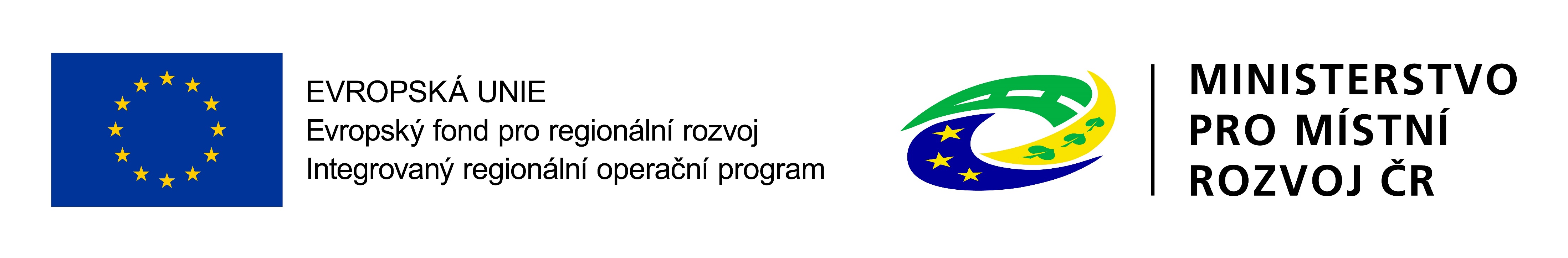 Návrhy náplně kurzu základní přípravy (tvoří NÚV):
 
VP ZP (40 hodin) - povinné:
 
1 .           Vzdělávací modul Pedagogická diagnostika
2.            Vzdělávací modul Individuální vzdělávací plán a plán pedagogické podpory v základním vzdělávání
3.            Vzdělávací modul Strategie řízení výuky
4.            Vzdělávací modul Úloha jako prostředek individualizace a diferenciace výuky
5.            Vzdělávací modul Hodnocení v individualizované výuce

 Nepovinné moduly:
 
6.            Vzdělávací modul Úpravy ŠVP v kontextu realizace společného vzdělávání
7.            Vzdělávací modul Společné vzdělávání a kultura školy
8.            Vzdělávací modul Žákovské prekoncepce mentálního postižení
 
Pracovník NIDV nabídku škole v rámci APIV osobně (přijede do dané školy) či telefonicky zkonzultuje.
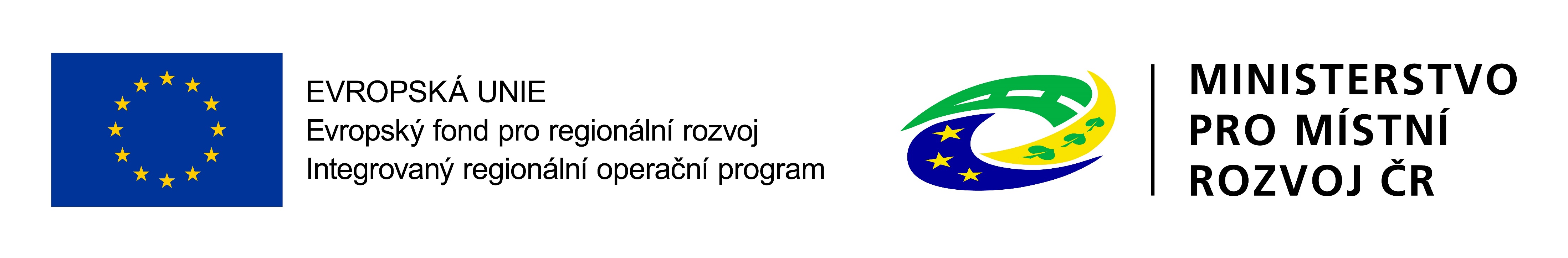 MAS pro vás aneb co poskytujeme  v rámci SCLLD: 
Konzultace a metodické vedení šablon
Konzultace před podáním výzvy do IROP
Celkové informace o dotačních podporách
Informace o lokálních zdrojích
Kontakty na odborníky dle témat, vzdělávací akce dle potřeb škol
Sdílení informací mezi subjekty, 
síťování (soc. služby, zaměstnavatelé, systémové projekty, KAP, PSS
ŠKOLA NA ÚZEMÍ MAS = VÝHODA
Dotace: http://www.masskch.cz/dotacni-info-1/
Vzdělávání: http://www.maporpchrudim.cz/
Šablony: http://www.maporpchrudim.cz/inspirace/sablony-1/
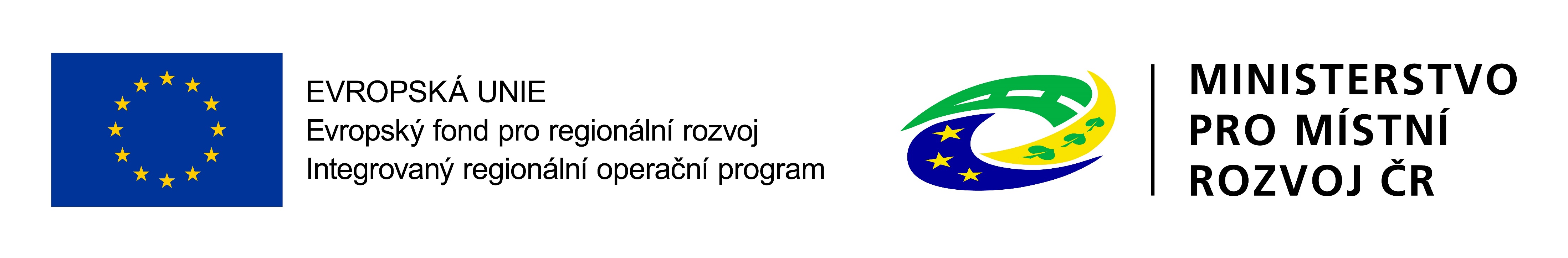 FUNKČNÍ OBEC	                         FUNKČNÍ ŠKOLA
ROSTE KVALITA VZDĚLÁNÍ, 
DOSTUPNÉ  A ROZŠIŘUJÍCÍ SE VOLNOČASOVÉ AKTIVITY
STABILIZACE POČTU ŽÁKŮ
POSILOVÁNÍ PRESTIŽE ŠKOL
NABÍDKY KOMUNITNÍ ŠKOLY
NOVÉ FORMY SPOLUPRÁCE S NNO
OU – ZŘIZOVATEL
INVESTICE DO OBJEKTŮ A VYBAVENÍ
ZAJIŠTĚNÍ DOPRAVNÍ OBSLUŽNOSTI
STABILIZACE  A NÁRŮST EKONOMICKY AKTIVNÍCH OBYVATEL
NAVYŠOVÁNÍ ROZPOČTU OBCE
VYUŽITÍ NOVÝCH FINANČNÍCH ZDROJŮ
SPOLUPRÁCE PŘI STRATEGICKÉM PLÁNOVÁNÍ – TREND, NEZBYTNOST
STRATEGIE ROZVOJE OBCÍ, MIKROREGIONŮ, ORP(MAP), KAP, SCLLD
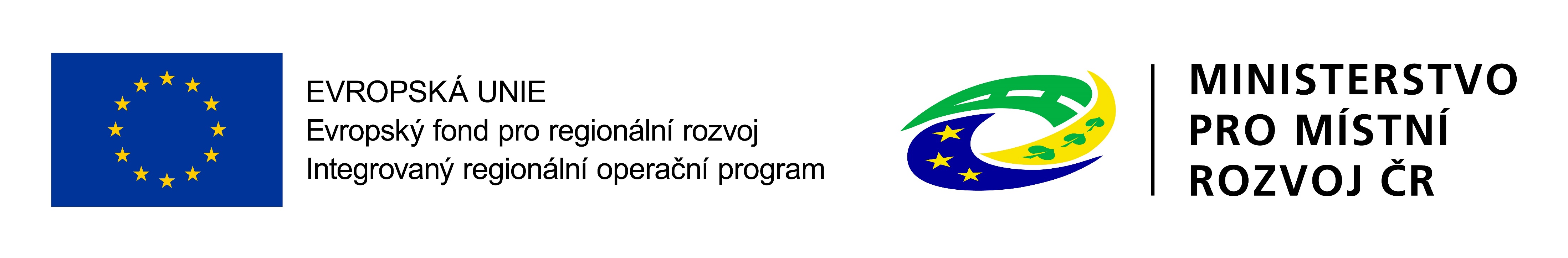 OBEC-ZŘIZOVATEL

IROP 2.4 		ZVÝŠENÍ KVALITY INFRASTRUKTURY ŠKOL
MAS-IROP 	ZVÝŠENÍ KVALITY INFRASTRUKTURY ŠKOL
MF 			PODPORA ROZVOJE TECHNICKÉ ZÁKLADNY ŠKOL
OPŽP 		SNIŽOVÁNÍ ENERGETICKÉ NÁROČNOSTI BUDOV
PK C1 		PODPORA VÝSTAVBY A OPRAV SPORTOVNÍHO ZAŘÍZENÍ
MMR, D6 	PODPORA OBNOVY SPORTOVNÍ INFRASTRUKTURY
MPŽ 		PŘÍRODNÍ ZAHRADY
MMR, DT2 	PODPORA BUDOVÁNÍ MÍST AKTIVNÍHO ODPOČINKU
MZE 		PODPORA BUDOVÁNÍ MÍST AKTIVNÍHO ODPOČINKU
MPŽ 		ZELEŇ DO MĚST
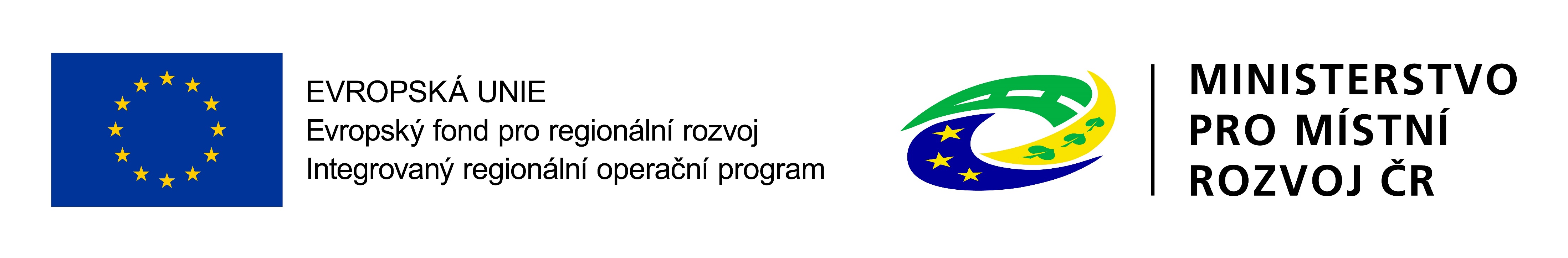 ŠKOLA 

OPVVV 		ROVNÝ PŘÍSTUP KE VZDĚLÁVÁNÍ
OPVVV 		BUDOVÁNÍ ZNALOSTNÍCH KAPACIT I, II
OPVVV 		ŠABLONY I, II
MŽP 		PŘÍRODNÍ ZAHRADY


FO/PO/NNO

PK, F1 		PODPORA VOLNOČASOVÝCH AKTIVIT
PK, F2 		PODPORA NNO PRACUJÍCÍCH S DĚTMI
MŽP 		PŘÍRODNÍ ZAHRADY
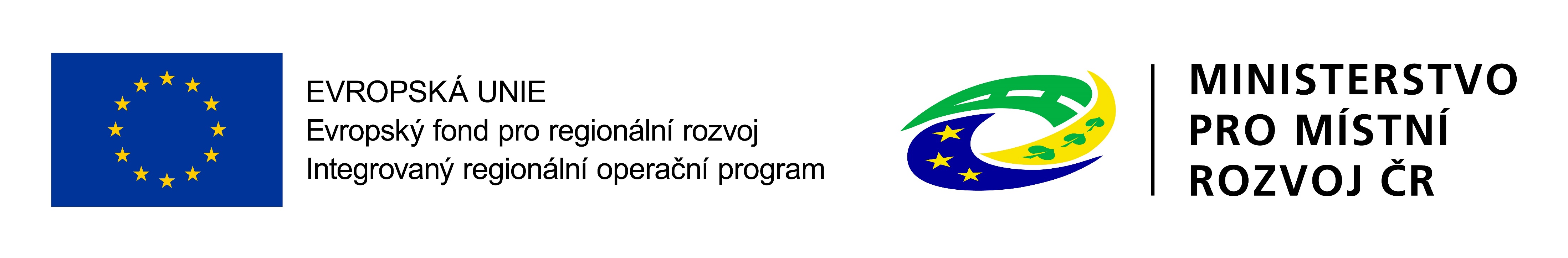 Rámcový vzdělávací program pro předškolní vzdělávání od 1. ledna 2018
Opatřením ministra školství, mládeže a tělovýchovy se mění Rámcový vzdělávací program pro
předškolní vzdělávání s účinností od 1. ledna 2018. Školy poskytující předškolní vzdělávání uvedou
své školní vzdělávací programy do souladu s Rámcovým vzdělávacím programem pro předškolní
vzdělávání, ve znění tohoto opatření, nejpozději do 31. srpna 2018.
http://www.msmt.cz/vzdelavani/predskolni-vzdelavani/ramcovy-vzdelavaci-program-propredskolni-
vzdelavani-od-1-1
Možnosti financování asistentů pedagoga po 31. srpnu 2018
Ministerstvo školství, mládeže a tělovýchovy upozorňuje, že po 31. 8. 2018 již nebude možné čerpat
finanční prostředky na financování asistentů pedagoga pro děti, žáky a studenty se zdravotním
postižením nebo se sociálním znevýhodněním v takové míře jako dosud. Končí totiž čerpání ze dvou
modulů rozvojového programu na financování asistentů pedagoga. Jednou z možností, jak podporu
dětem, žákům a studentům ohroženým školním neúspěchem i po tomto datu zajistit, mohou být
školní asistenti z tzv. šablon Operačního programu Výzkum, vývoj a vzdělávání.
http://www.msmt.cz/strukturalni-fondy-1/moznosti-financovani-asistentu-pedagoga-po-31-8-2018
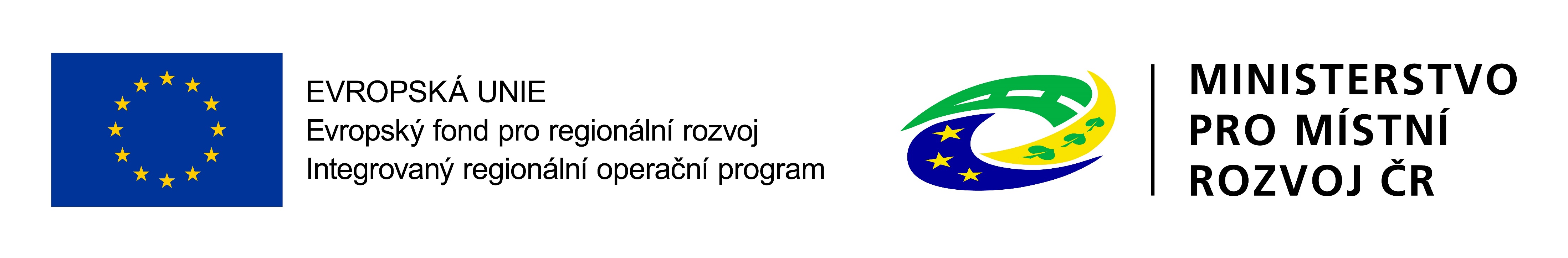 Důležité upozornění k finančnímu vypořádání dotací za rok 2017
 Ministerstvo školství, mládeže a tělovýchovy zveřejňuje v příloze aktualizované vzory finančního vypořádání dotací se státním rozpočtem - jak pro neinvestiční dotační tituly (Programy státní podpory práce s dětmi a mládeží pro NNO, Program na podporu ICM, Koncepce podpory mládeže na krajské úrovni, Podpora soutěží a přehlídek v zájmovém vzdělávání, Podpora nadaných žáků základních a středních škol, Excelence středních škol a Excelence základních škol - Příloha č. 3 k vyhlášce č. 367/2015 Sb., část A), tak pro investiční titul (programové financování – program 133710 – Příloha č. 3 k vyhlášce č. 367/2015 Sb., část B) a žádá příjemce o zaslání této aktualizované vyplněné přílohy na MŠMT, odbor pro mládež, v termínu do 15. 2. 2018.
http://www.msmt.cz/mladez/dulezite-upozorneni-k-financnimu-vyporadani-dotaci-za-rok
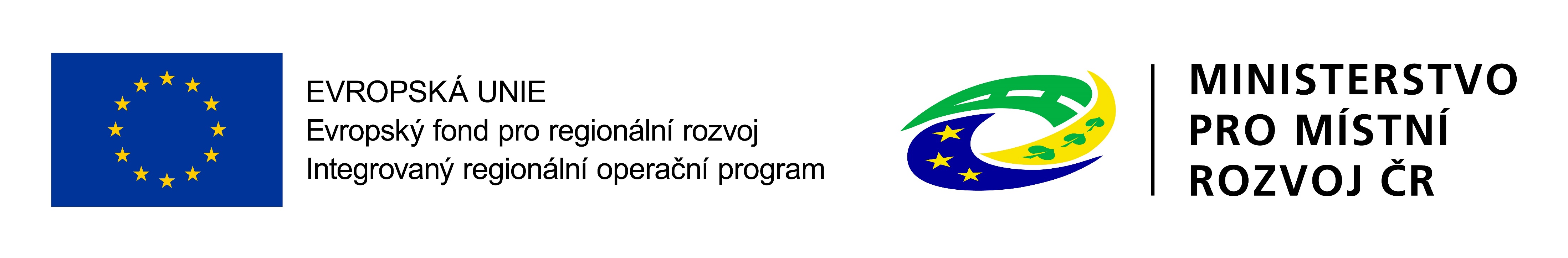